Men’s Health MattersHealth Promotion and Disease Prevention6/14/2023
Stats
Percent of men aged 18 and over in fair or poor health: 12.4%
Percent of men aged 18 and over who had five or more drinks in 1 day at least once in the past year: 31.6%
Percent of men aged 18 and over who met the 2008 federal physical activity guidelines for aerobic activity through leisure-time aerobic activity: 55.6%
Stats
Women are 100% more likely than men to visit a doctor for annual exams
Lack of preventative care means men die on average almost 5 years earlier than women.
Masculinity is negatively correlated with a willingness to take medication to improve mental health.
Stats
Percent of men aged 18 and over who currently smoke cigarettes: 17.8%

Percent of men aged 20 and over with obesity: 34.5% (2011-2014)
Percent of men aged 20 and over with hypertension (measured high blood pressure and/or taking antihypertensive medication): 32.6% (2011-2014)
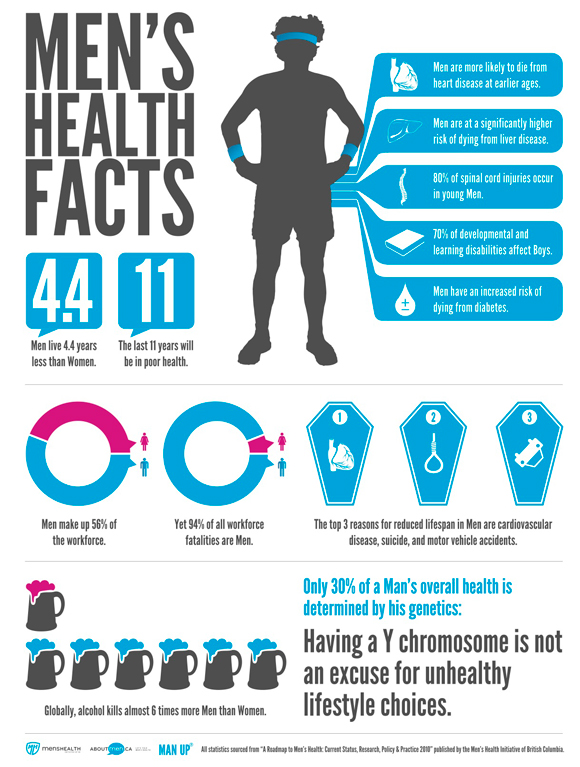 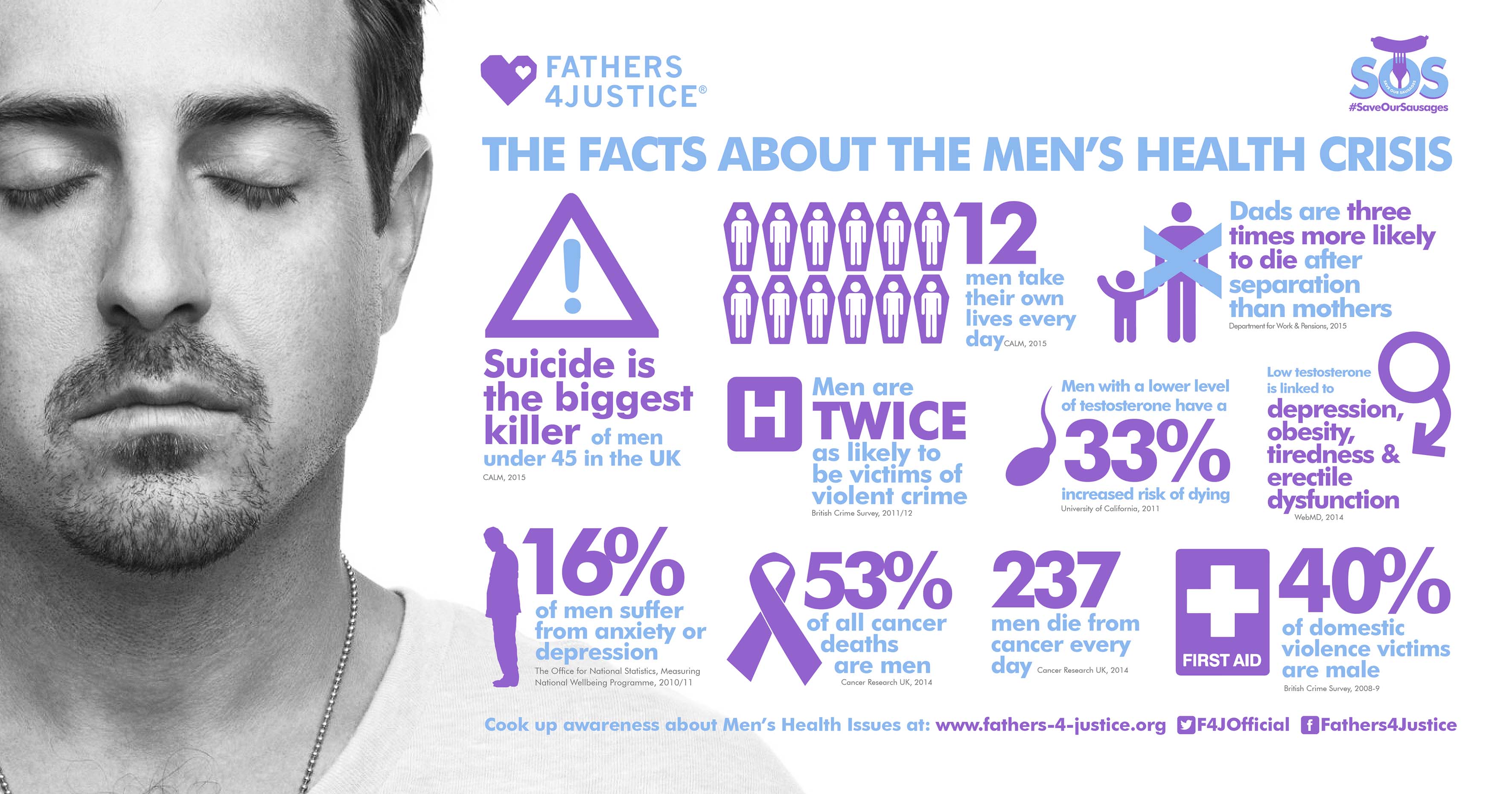 Leading causes of deaths
Heart disease
Cancer
Covid
Accidents (unintentional injuries)
Why men don’t go to doctor?
They can handle it
Makes them weak
Lack of trust
Lack of access
Wives don’t force them.
Tuskegee “Experiment”
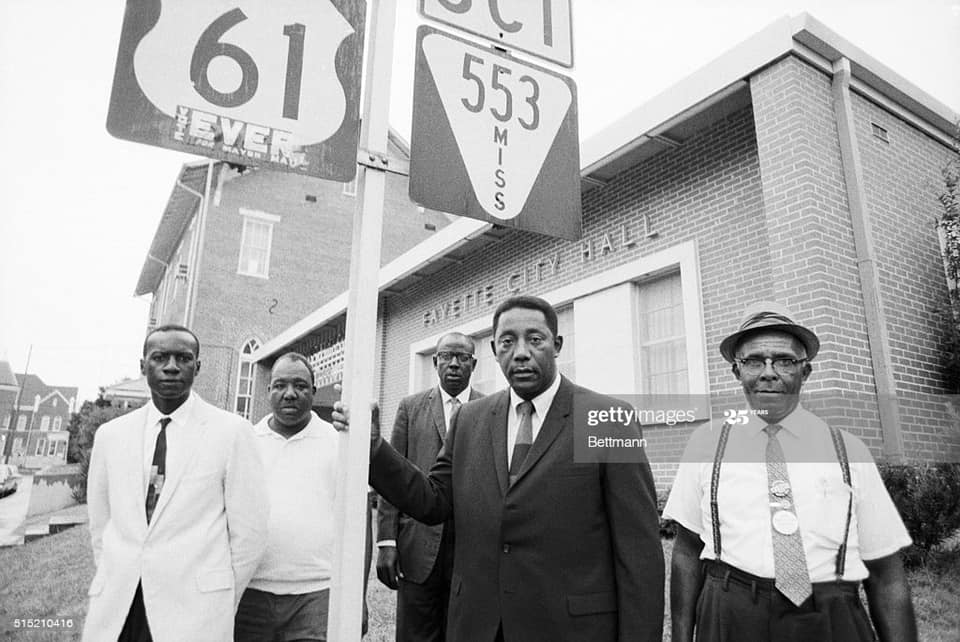 Sleep Apnea
22 million Americans w/ OSA
80% of mod to severe cases undx’d
Does snoring = sleep apnea?
Leads to
Heart Disease
HTN
Diabetes
Low T
Sleep Apnea
Sleep Apnea
Fatigue
OSA
Vit D deficiency
Hypothyroidism
Anemia
Depression
Obesity
Obesity
1 out of 3 Americans
Childhood Obesity
1 out of 5 Americans
Mississippi
Top 3 in Nation 10 years in a row
Exercise
Being physically active is important to prevent heart disease and stroke, the nation’s #1 and #5 Killer
To improve overall cardiovascular health, we suggest at least 
150 minutes per week of moderate exercise or 
75 minutes per week of vigorous exercise (or a combination of moderate and vigorous activity).
Nutrition
What percentage does 
       nutrition play? 
%20
%40
%80
Cancer
Colon Cancer
Mental Health
Statistics
Identifiers
Mental Health